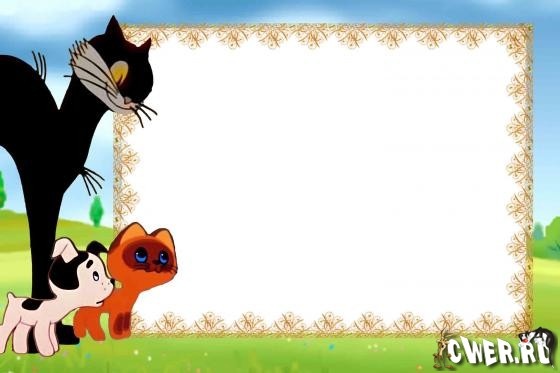 проект «Домашние животные»
Составители: Матвеева Светлана  Викторовна ,  Мансурова Асият Магомедалиевна
 воспитатели второй младшей группы №3
 ГБДОУ № 11 Невскогоского района 
г. Санкт - Петербурга
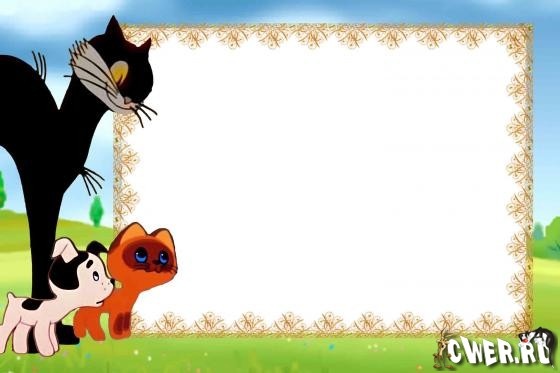 Актуальность реализации проекта:
Животный мир – важная часть нашей жизни . Каждый ребёнок познаёт окружающий мир стараясь потрогать его,  поиграть,…..
Воспитывать любовь к природе нужно начинать с самого детства. Нужно учить заботиться о природе и беречь её. Важной частью природы являются живые существа. Прежде всего, ребёнок узнаёт животный мир, знакомясь с теми, кто живёт с ним рядом. А это домашние животные. А если сказать ещё точнее, то домашние питомцы, живущие в квартире. Не каждый родитель соглашается завести домашнего любимца, зная и понимая ответственность.
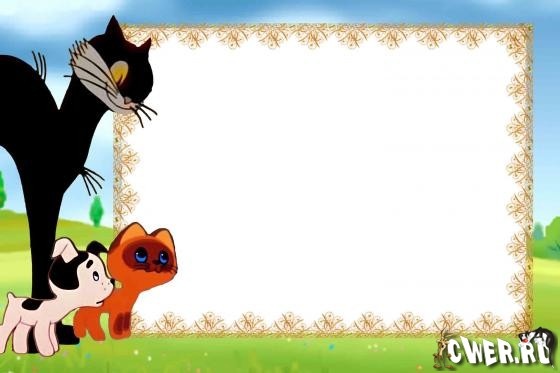 Проблема: дети не имеют достаточных знаний о домашних животных и их детёнышах.
Тип проекта: информационно-творческий
 Вид проекта: групповой, семейный.
Ожидаемые результаты: 
расширение кругозора детей,
 пополнение словарного запаса детей, 
получение знаний о домашних животных и их детёнышах,
 воспитание любви к животным
Возраст детей: 3-4 года
Продолжительность проекта: среднесрочный
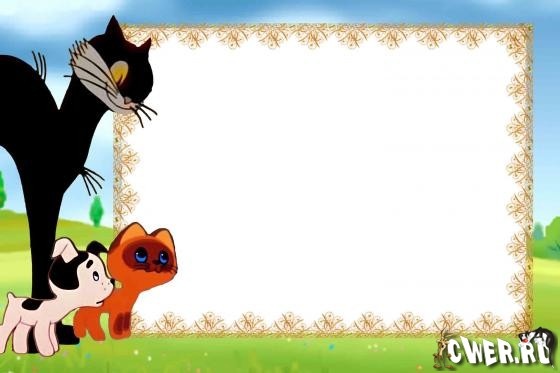 Цели проекта:
Дать детям представление о домашних животных и их детёнышах, их внешнем виде, повадках, роли животных в жизни человека;
Познакомить детей с названиями домашних животных и их детёнышей; с местом  их проживания.
Воспитывать любовь, уважение и заботливое отношение к домашним питомцам.
 Задачи:
Развивать элементарные представления о домашних животных (живут рядом с человеком, люди заботятся о животных, животные приносят пользу людям...);
Способствовать уточнению и обогащению представлений детей о домашних животных и их детёнышах (кот-кошка-котёнок, пёс-собака-щенок, бык-корова-телёнок, козёл-коза-козлёнок, конь-лошадь-жеребёнок и др.);
Поощрять и поддерживать самостоятельные наблюдения за животными;
Воспитывать интерес к жизни животных, заботливое отношение;
Учиться устанавливать простейшие родственные связи между взрослыми животными и их детёнышами;
Развивать умение отвечать на вопросы, вести диалог;
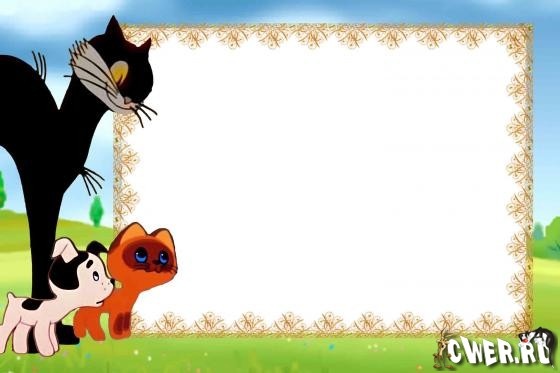 Развивать умение общаться со сверстниками в процессе игровой деятельности;
Укреплять здоровье детей, осуществлять закаливающие процедуры, приобщать детей к здоровому образу жизни;
Развивать познавательную активность, мышление, воображение, коммуникативные навыки;
Развивать продуктивную деятельность детей, совершенствовать навыки и умения в рисовании, лепке, аппликации; развивать творческие способности;
Формировать первичные представления о выразительных возможностях музыки, её способности передавать различные эмоции, настроение.
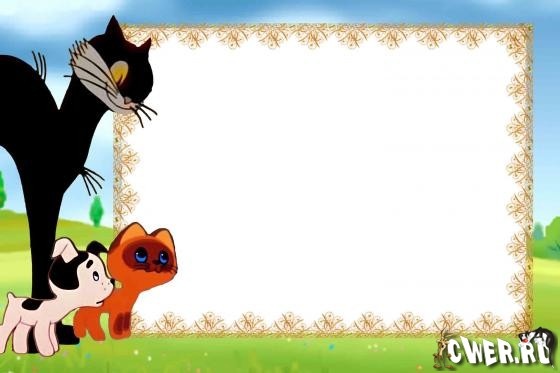 Подготовка к проведению проекта:
 
1. Довести до сведения родителей и детей проблему.
 
2. Подобрать методическую литературу по теме.
 
3. Подобрать художественную литературу по теме.
 
4. Подобрать дидактический материал, наглядные пособия (альбомы для рассматривания, картины, настольные игры)
 
5. Подобрать материал для игровой деятельности.
 
6. Подобрать материал для творческой и продуктивной деятельности.
 
7. Составить перспективный план.
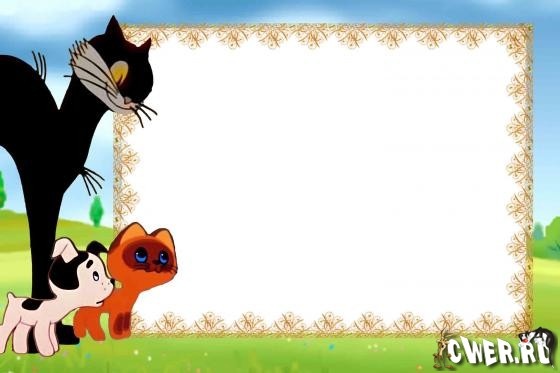 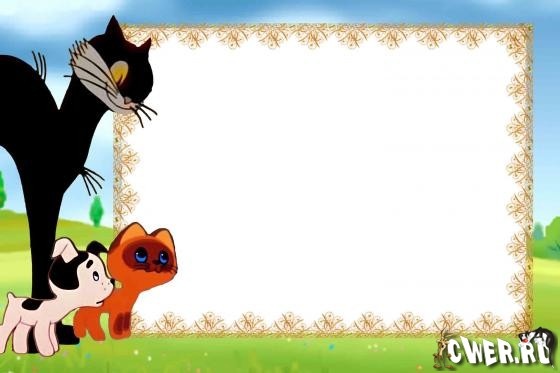 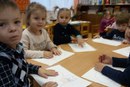 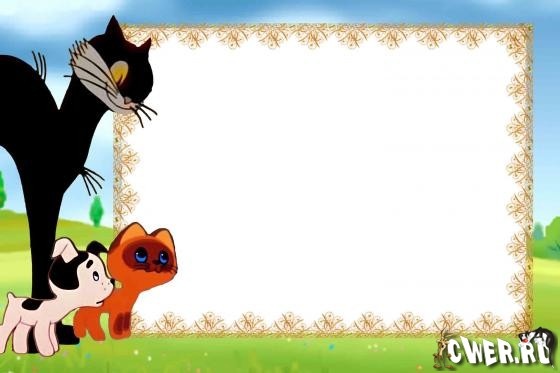 Коммуникация. Развитие речи.
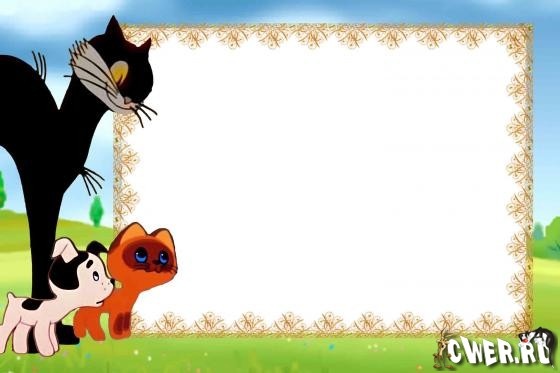 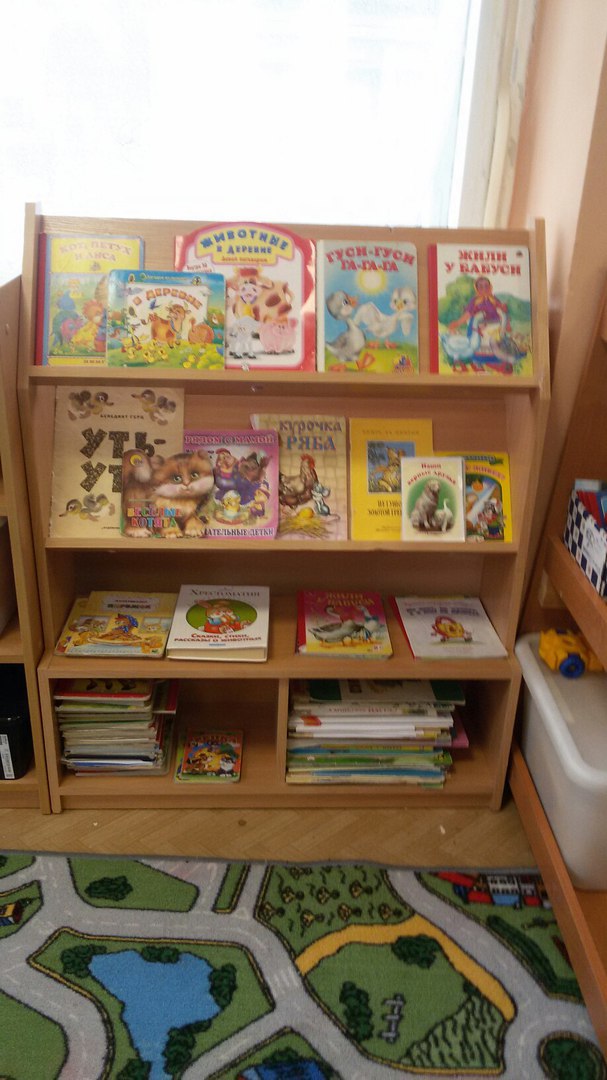 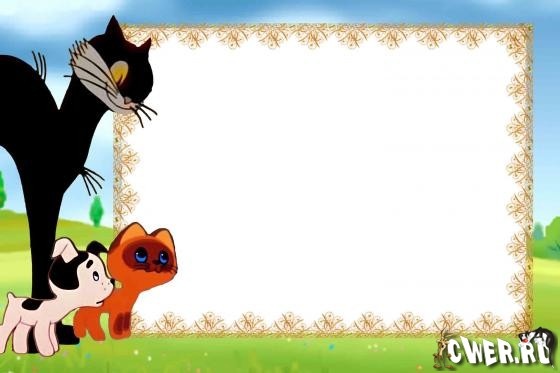 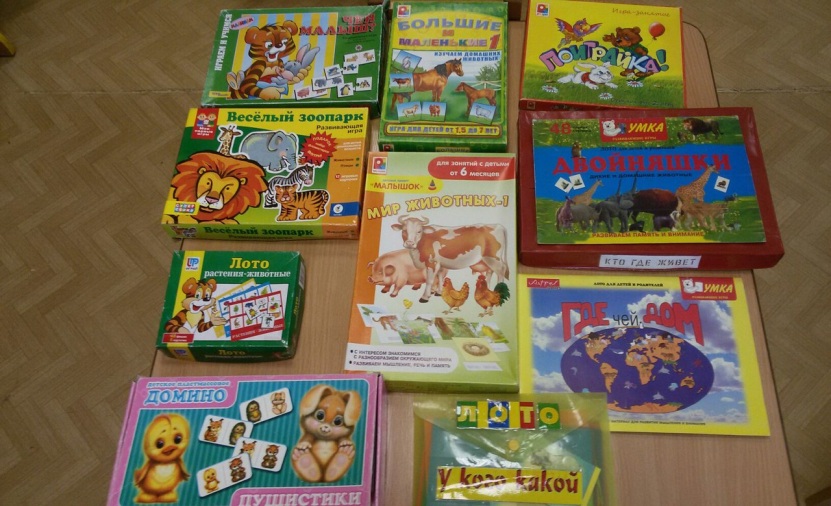 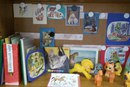 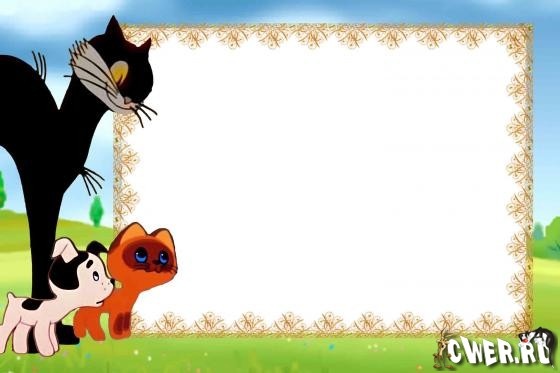 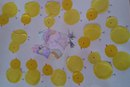 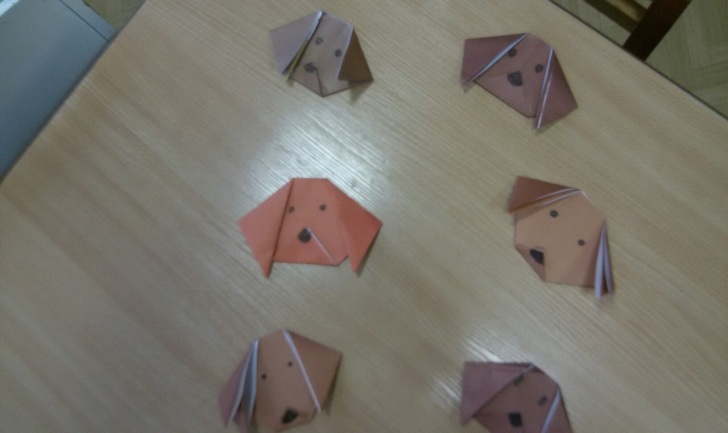 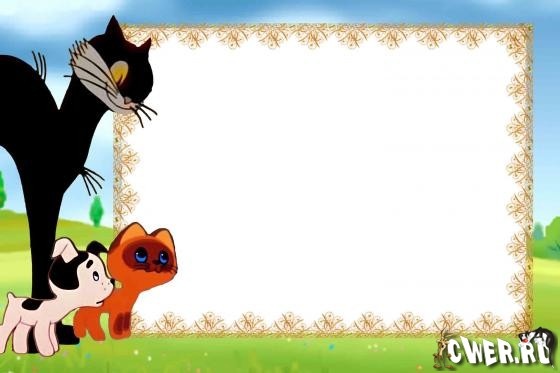 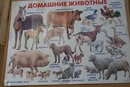 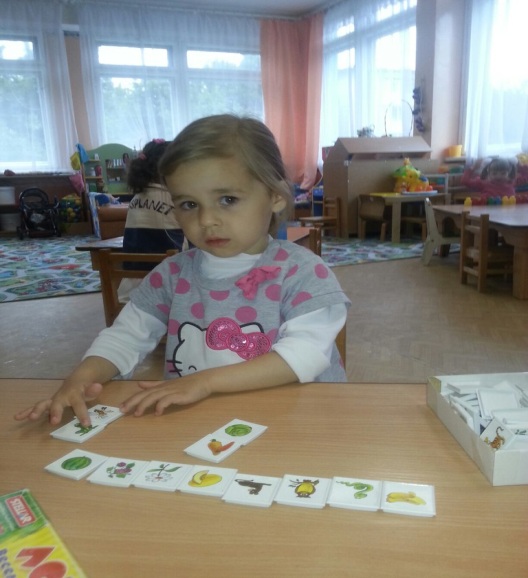 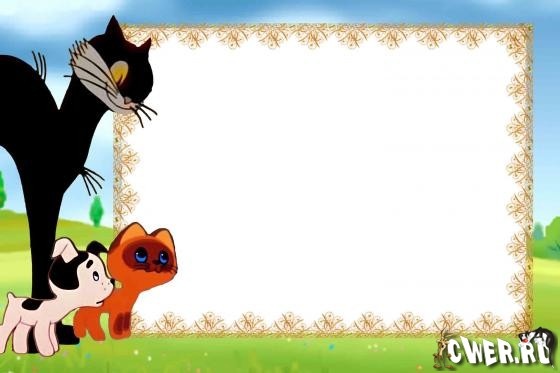 Выполнение проекта:
Социализация
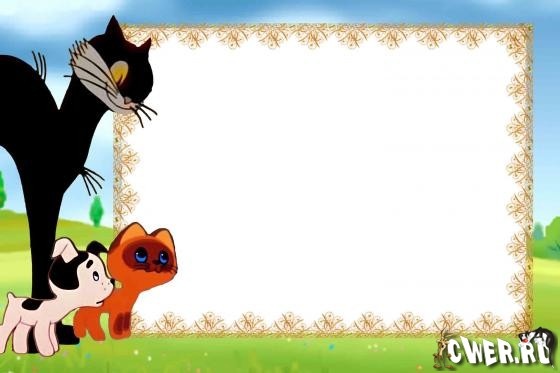 Чтение художественной литературы
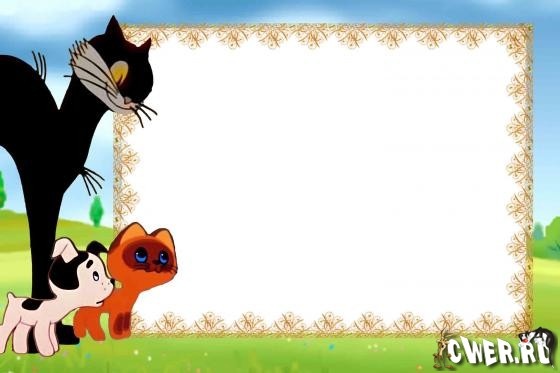 Художественно-творческая деятельность
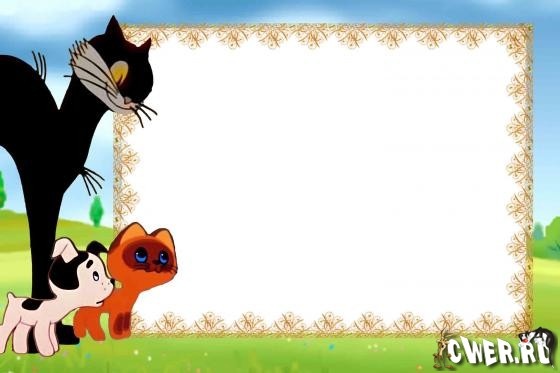 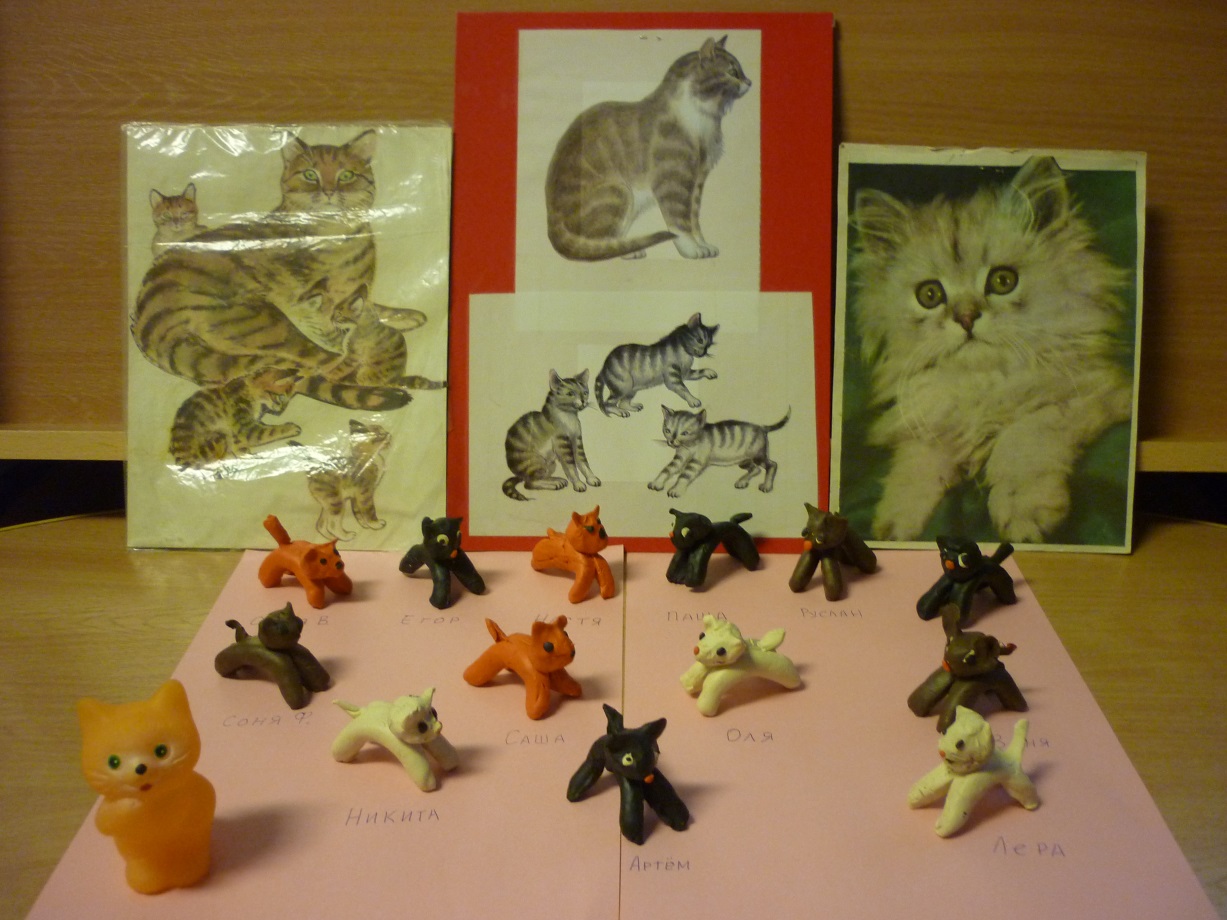 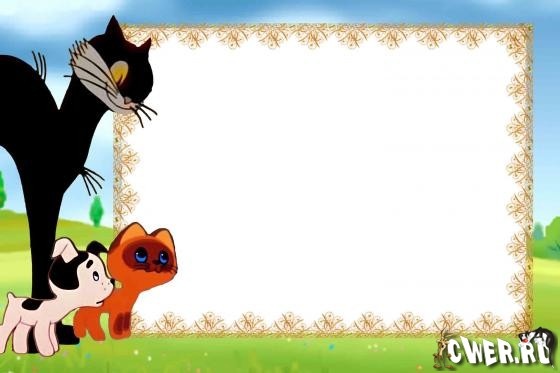 Музыкально-театрализованная деятельность